KHỞI ĐỘNG
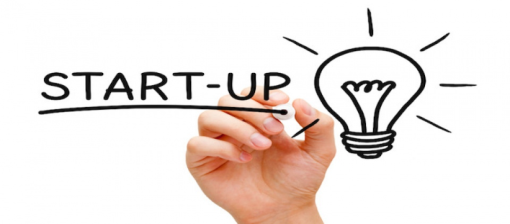 Quan sát video clip, hãy cho biết video clip gợi cho các em biết đến địa danh nào?
SỢI NHỚ SỢI THƯƠNG
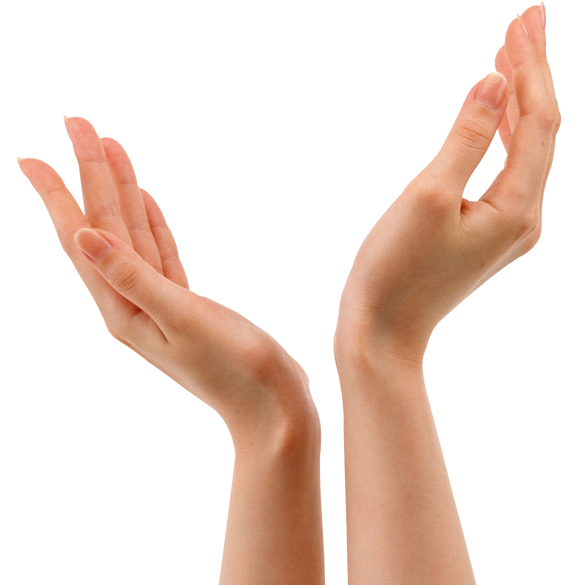 BÀI 4
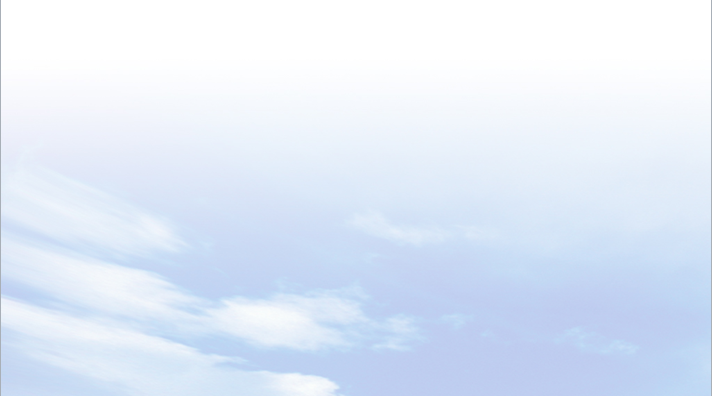 KHÍ HẬU VIỆT NAM
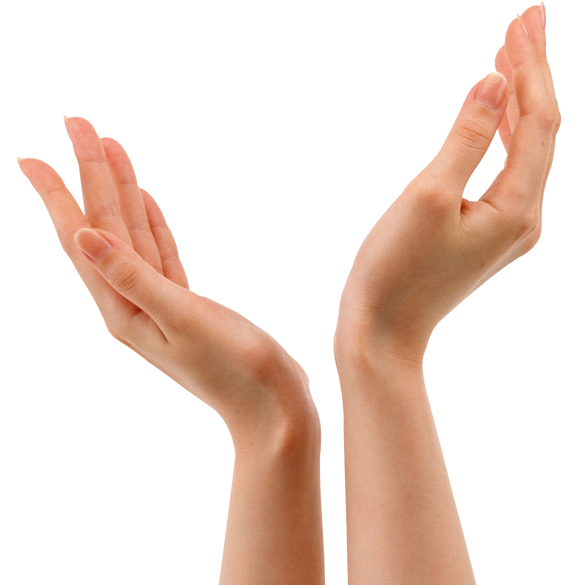 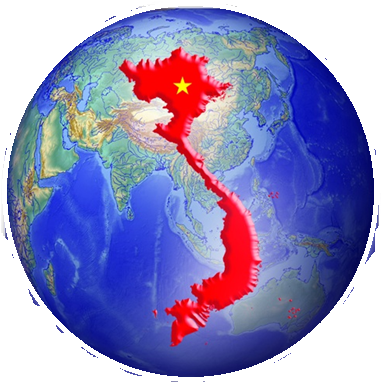 GV dạy:
Lớp dạy: 8/
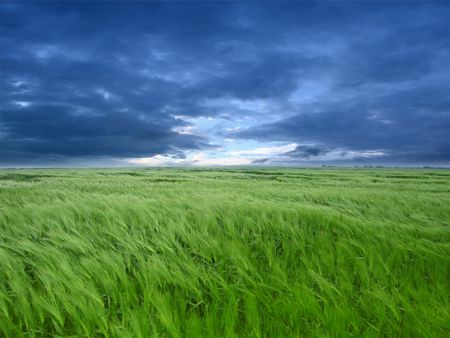 ĐỊA LÍ 8
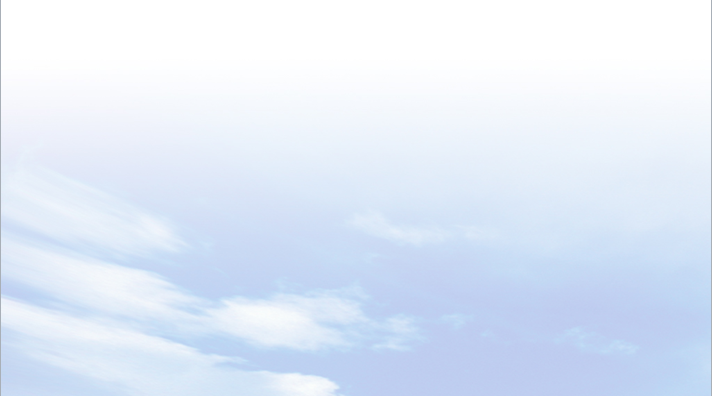 LỚP
8
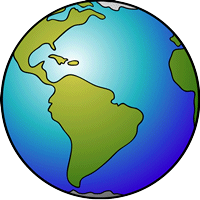 PHẦN ĐỊA LÍ
BÀI 4. ĐẶC ĐIỂM KHÍ HẬU
NỘI DUNG BÀI HỌC
1
KHÍ HẬU NHIỆT ĐỚI ẨM GIÓ MÙA
2
SỰ PHÂN HÓA ĐA DẠNG CỦA KHÍ HẬU VIỆT NAM
3
LUYỆN TẬP VÀ VẬN DỤNG
BÀI 4
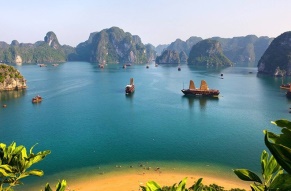 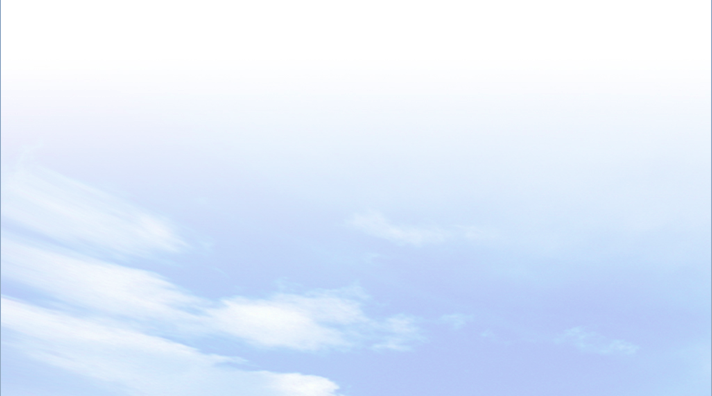 1
KHÍ HẬU NHIỆT ĐỚI ẨM GIÓ MÙA
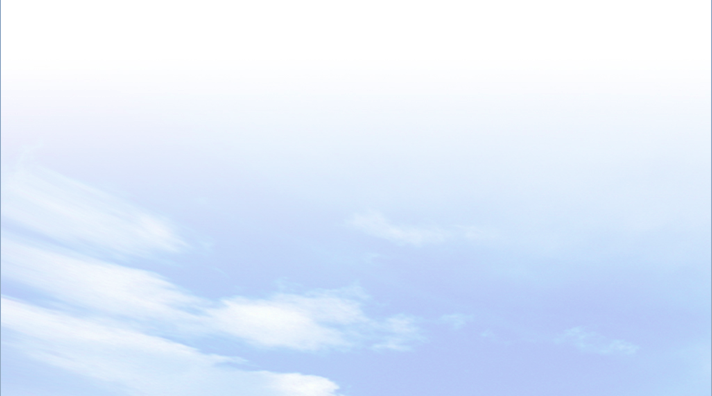 a. Tính chất nhiệt đới
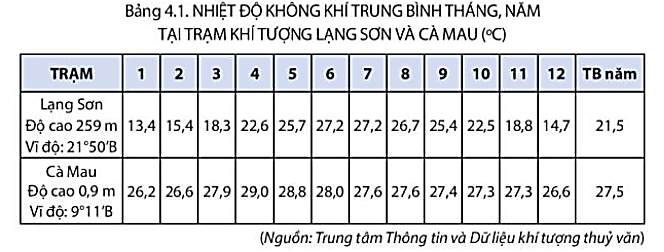 Quan sát bảng 4.1, bản đồ, kênh chữ SGK, hãy nhận xét về nhiệt độ trung bình năm ở nước ta.
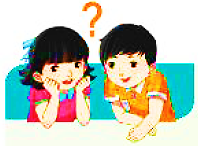 -Biểu hiện:
+Nhiệt độ TBN > 200C (trừ vùng núi cao) và tăng dần từ Bắc vào Nam.
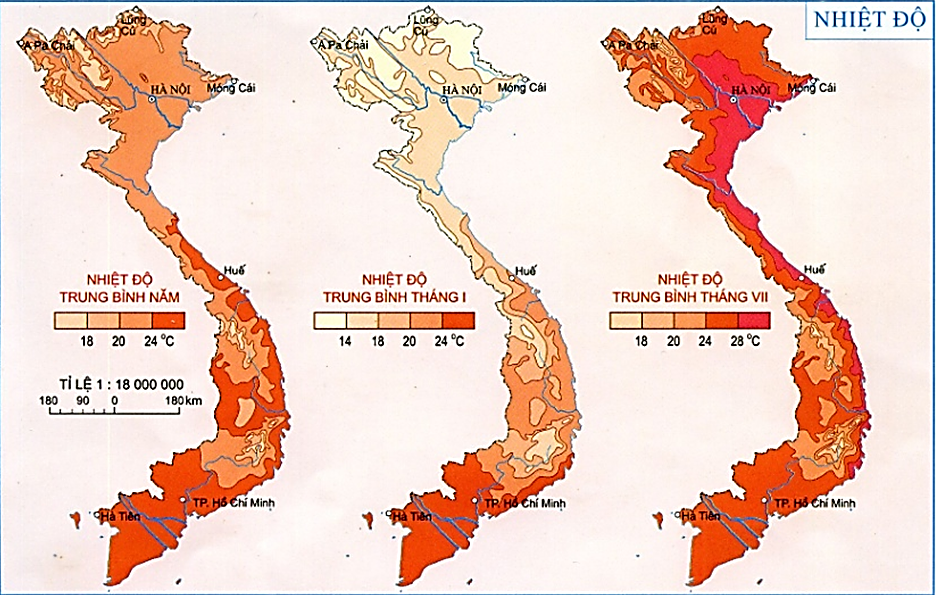 BÀI 4
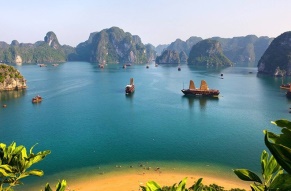 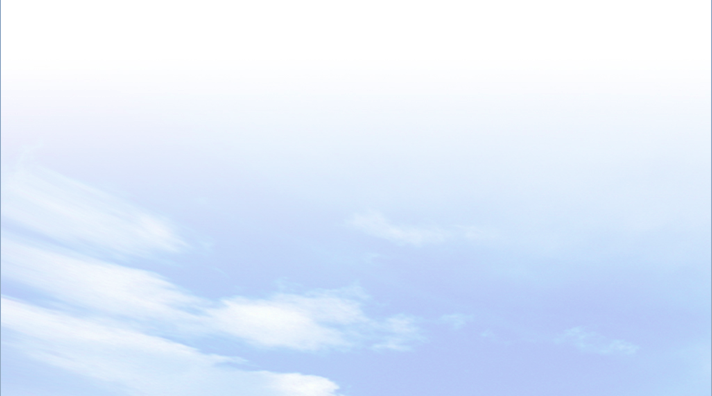 1
KHÍ HẬU NHIỆT ĐỚI ẨM GIÓ MÙA
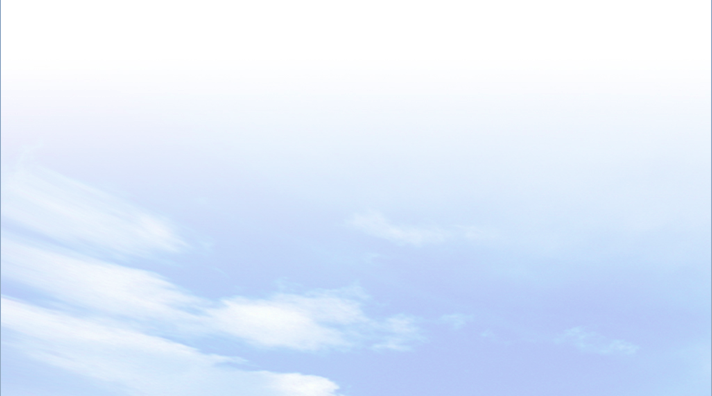 a. Tính chất nhiệt đới
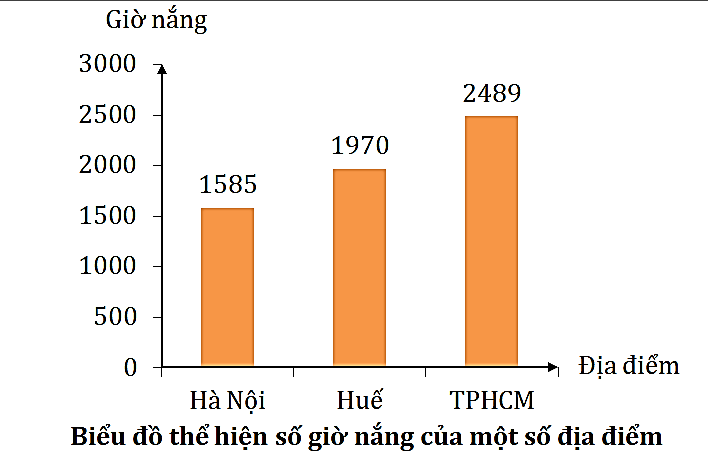 Quan sát biểu đồ, hình ảnh và kênh chữ SGK, hãy nhận xét về số giờ nắng và cán cân bức xạ ở nước ta.
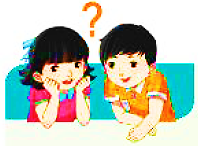 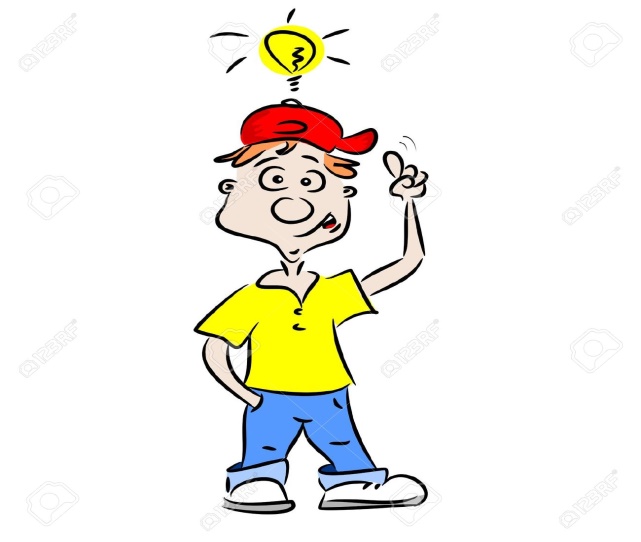 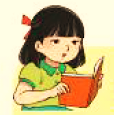 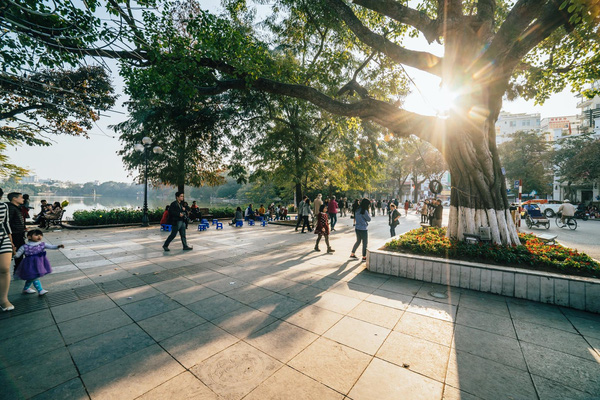 - Số giờ nắng nhiều, đạt từ 1400 - 3000 giờ/ năm (Hà Nội là 1585 giờ, Huế là 1970 giờ, TPHCM là 2489 giờ).
 - Cán cân bức xạ từ 70-100 kcal/cm2/năm.
Buổi sáng ở Hà Nội
BÀI 4
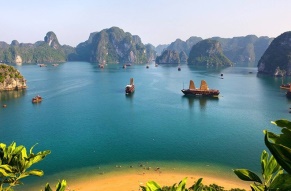 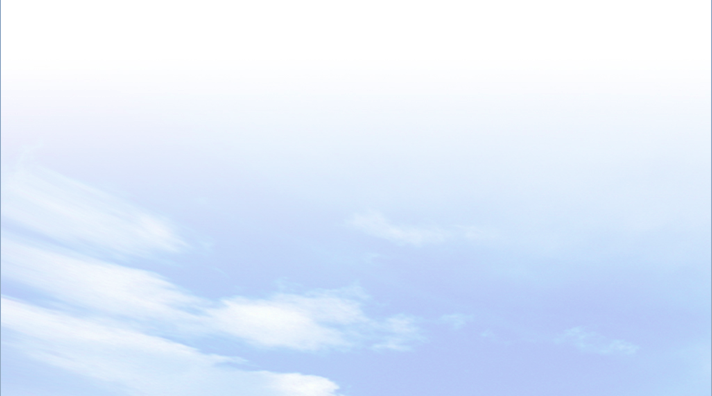 1
KHÍ HẬU NHIỆT ĐỚI ẨM GIÓ MÙA
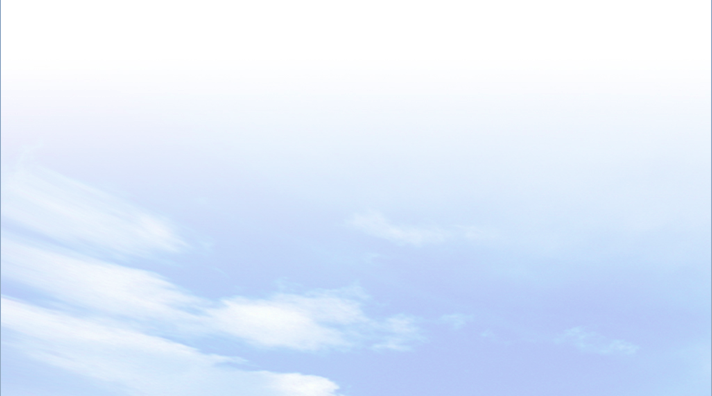 a. Tính chất nhiệt đới
- Biểu hiện:
 +Nhiệt độ trung bình năm trên 200C (trừ vùng núi cao) và tăng dần từ Bắc vào Nam.
+ Số giờ nắng nhiều, đạt từ 1400 - 3000 giờ/năm.
+ Cán cân bức xạ luôn dương 70-100 kcal/cm2/năm.
- Nguyên nhân: do vị trí địa lí nước ta nằm hoàn toàn trong vùng nội chí tuyến Bắc bán cầu.
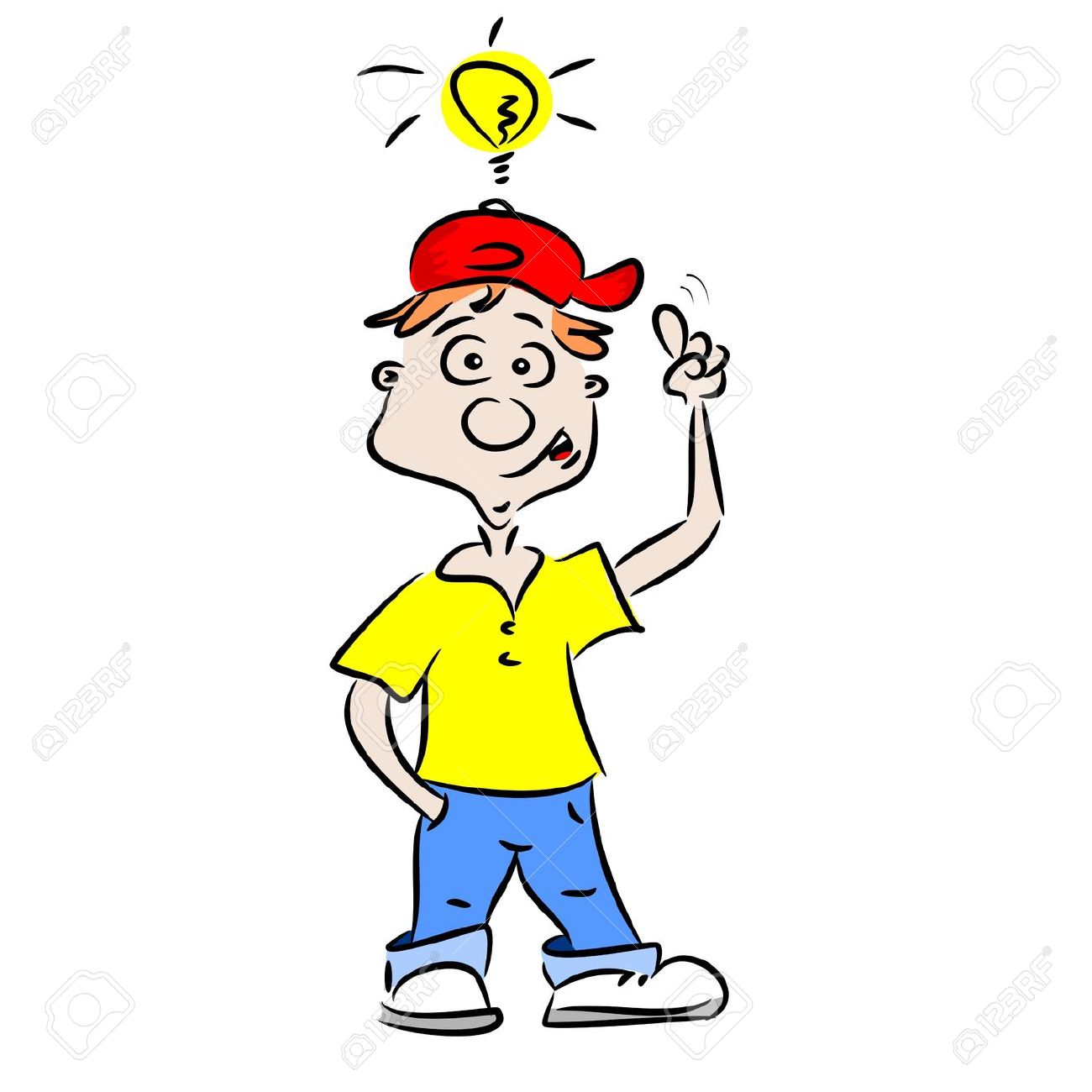 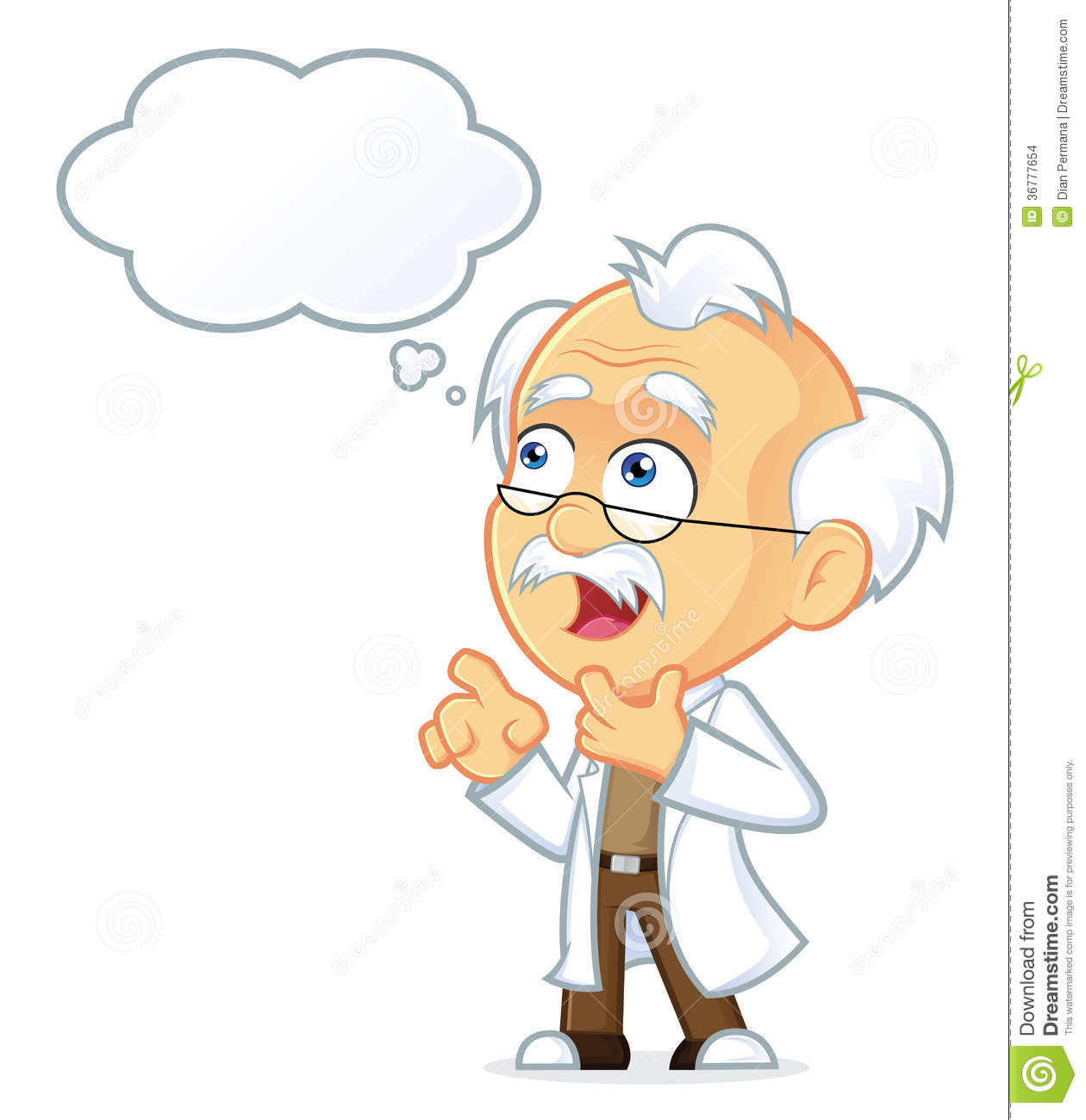 BÀI 4
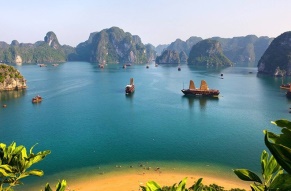 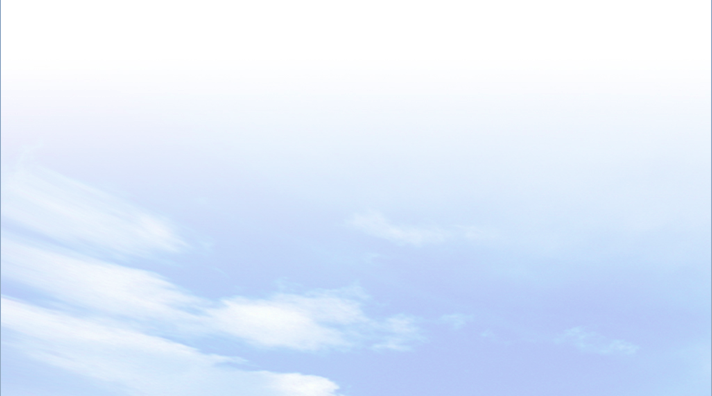 1
KHÍ HẬU NHIỆT ĐỚI ẨM GIÓ MÙA
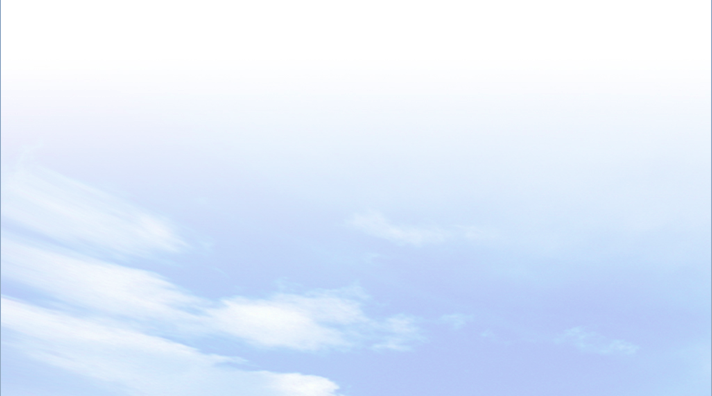 b. Tính chất ẩm
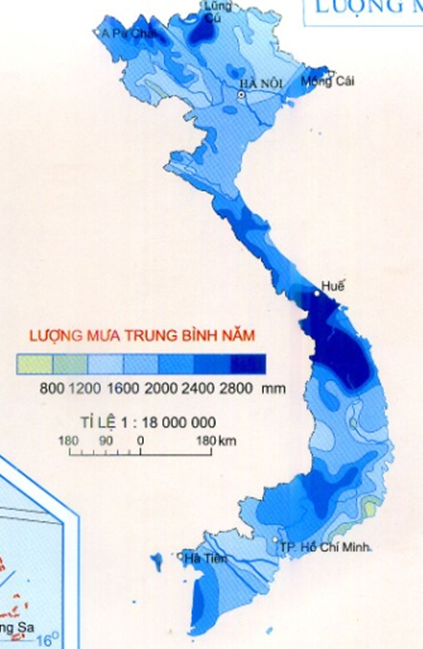 Quan sát bản đồ và kênh chữ SGK, hãy nhận xét lượng mưa trung bình năm ở nước ta.
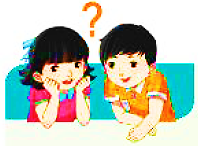 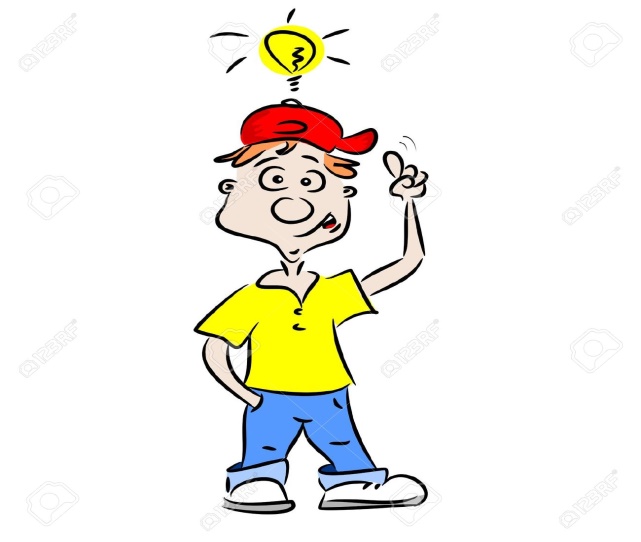 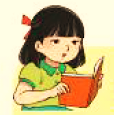 - Lượng mưa trung bình năm lớn: từ 1500 - 2000 mm/năm. 
- Ở những khu vực đón gió biển hoặc vùng núi cao, lượng mưa trong năm thường nhiều hơn, khoảng 3000 - 4000 mm/ năm.
BÀI 4
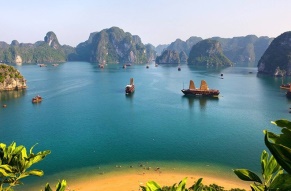 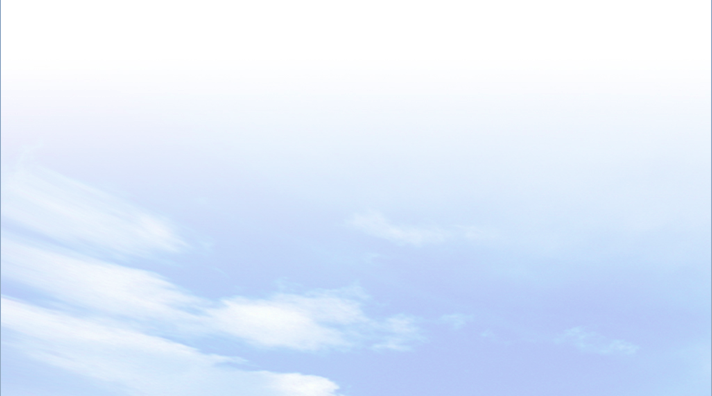 1
KHÍ HẬU NHIỆT ĐỚI ẨM GIÓ MÙA
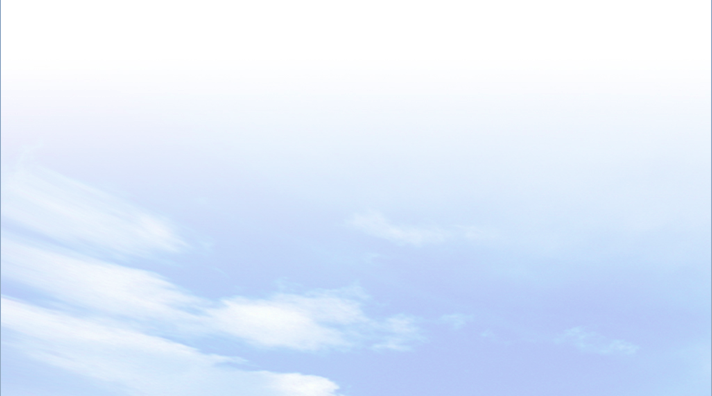 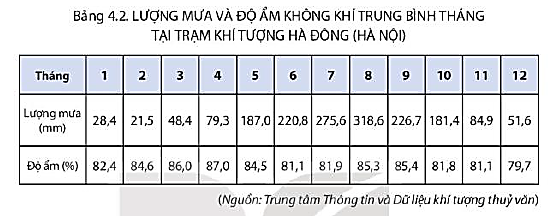 b. Tính chất ẩm
Quan sát bảng 4.2, hình ảnh và kênh chữ SGK, hãy nhận xét độ ẩm không khí ở nước ta. Vì sao nước ta có lượng mưa lớn và độ ẩm cao?
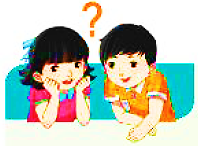 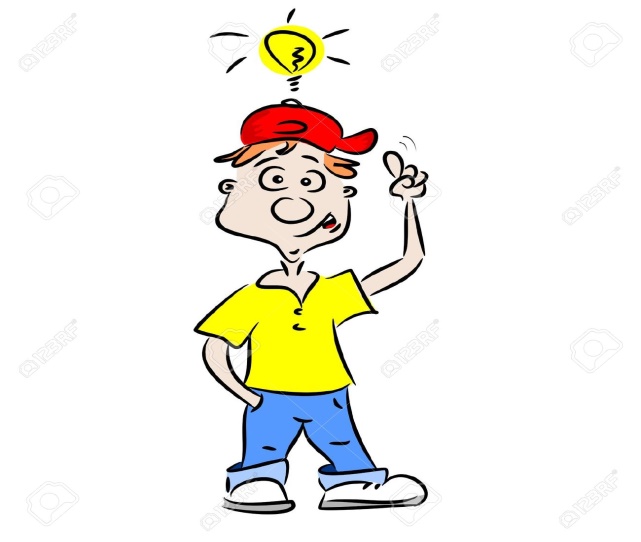 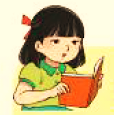 - Độ ẩm không khí cao, trên 80%, cân bằng ẩm luôn dương.
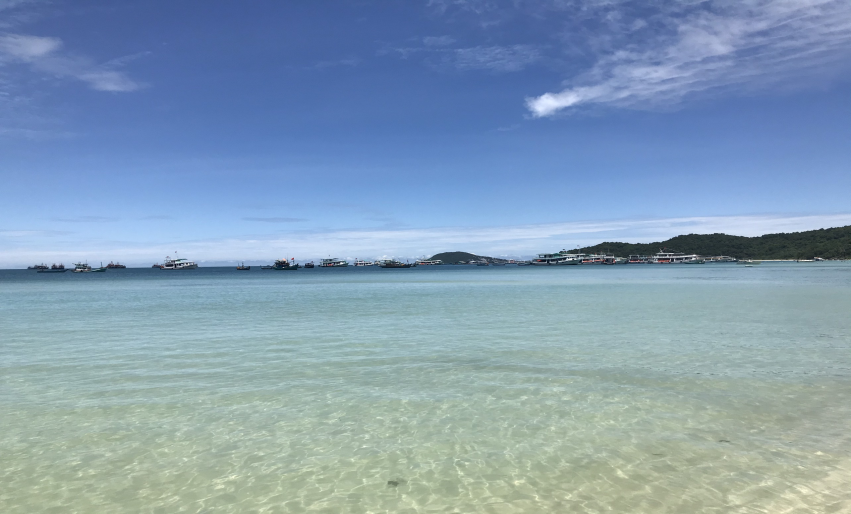 Biển Đông
BÀI 4
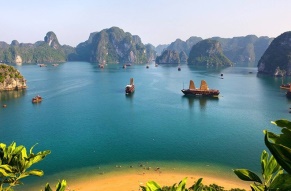 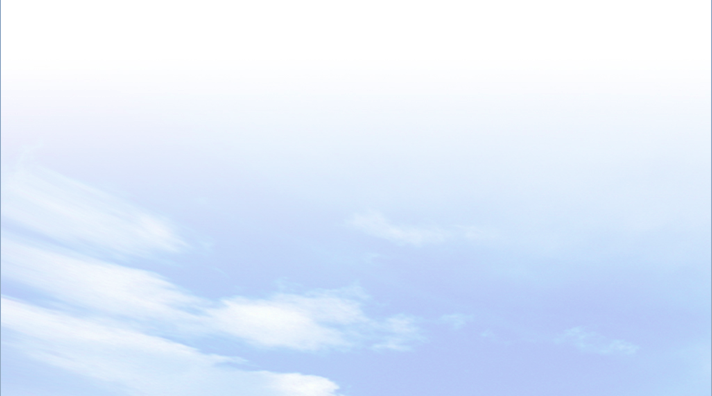 1
KHÍ HẬU NHIỆT ĐỚI ẨM GIÓ MÙA
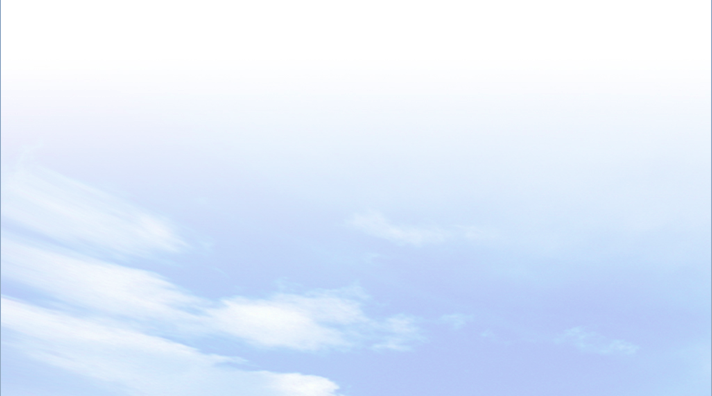 b. Tính chất ẩm
-Biểu hiện:
+ Lượng mưa trung bình năm lớn: từ 1500 - 2000 mm/năm. 
+ Độ ẩm không khí cao, trên 80%.
- Nguyên nhân: do tác động của các khối khí di chuyển qua biển kết hợp với vai trò của Biển Đông.
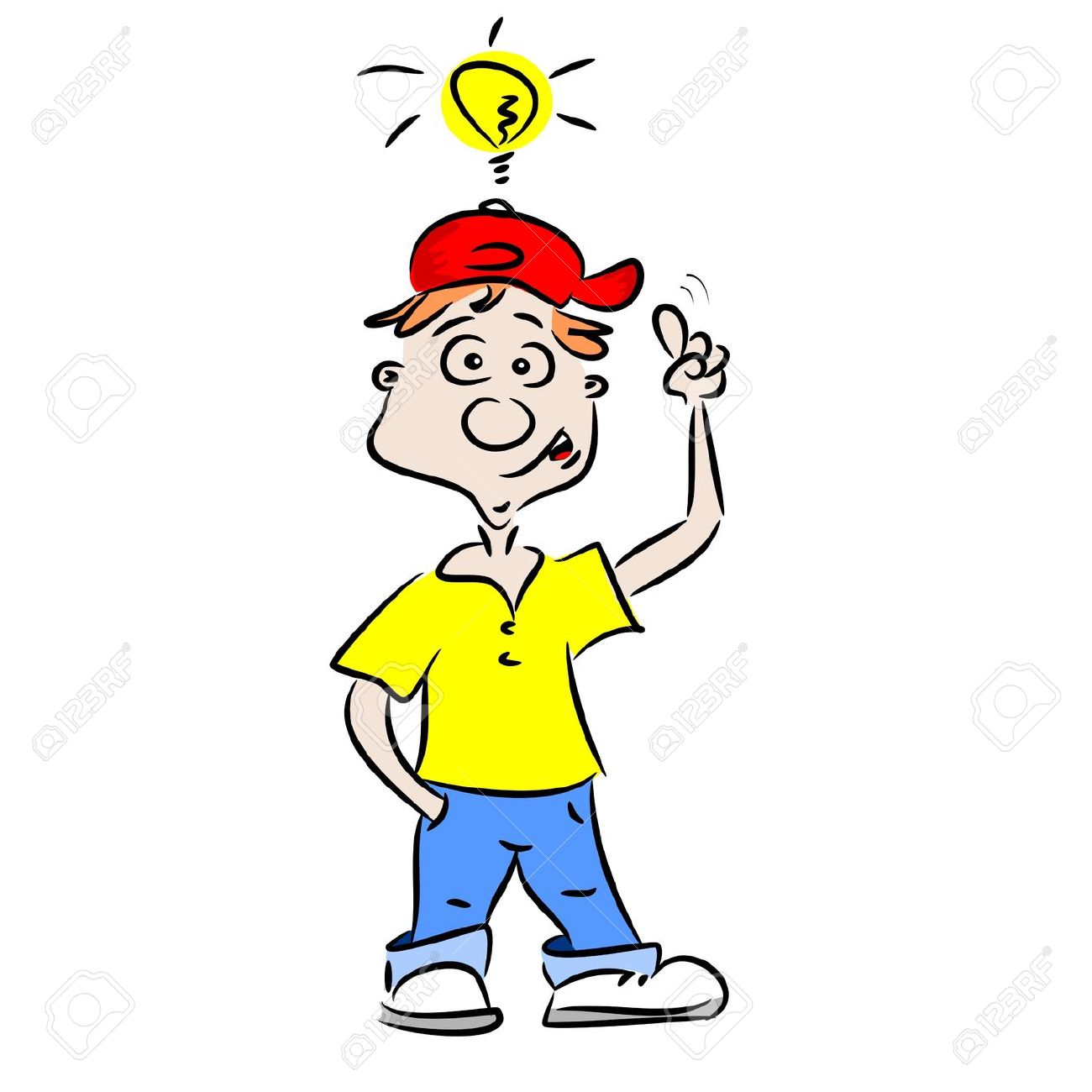 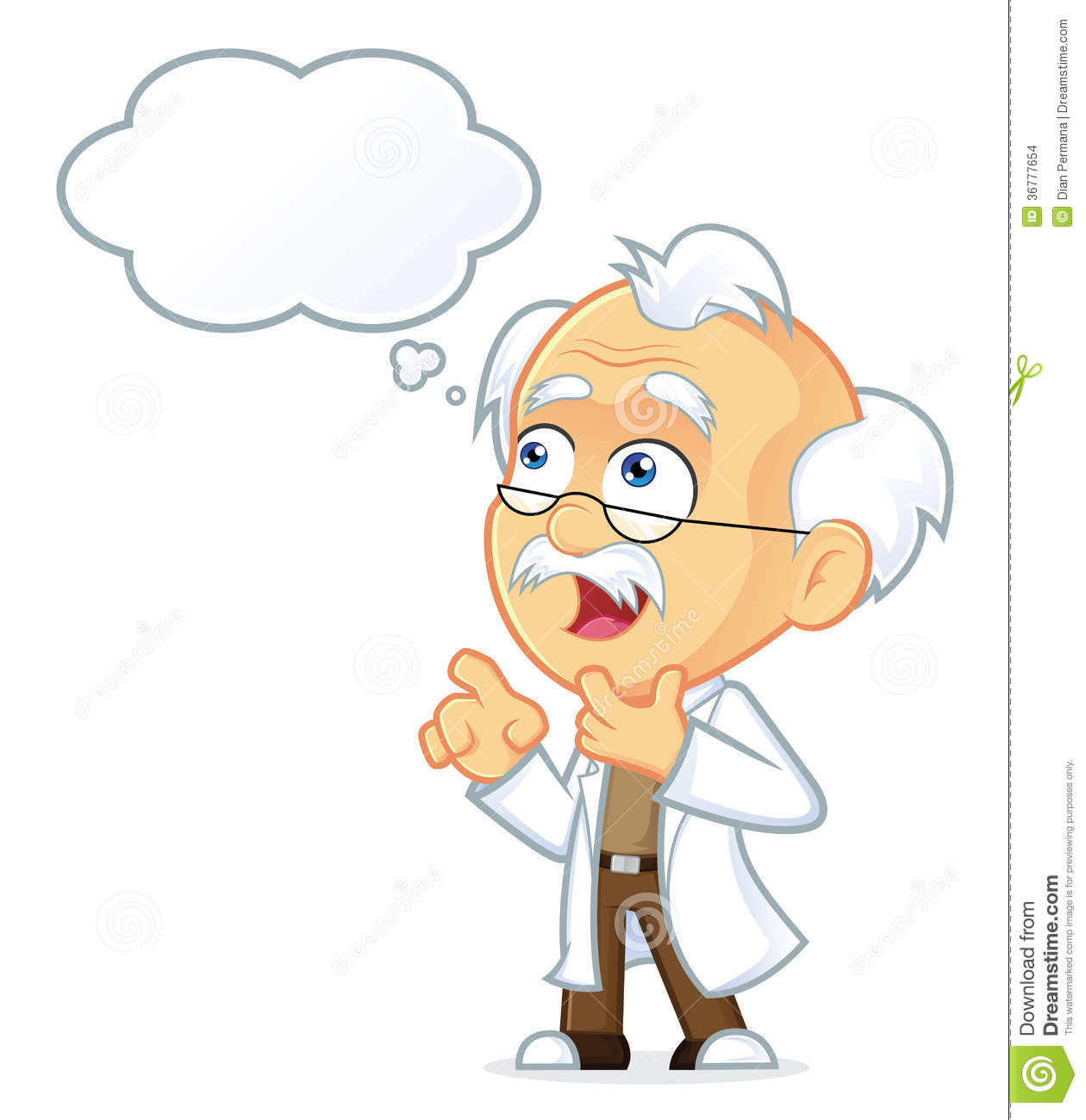 c.Tính chất gió mùa
BÀI 4
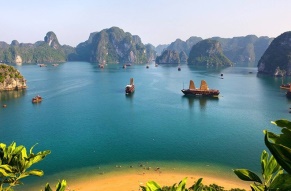 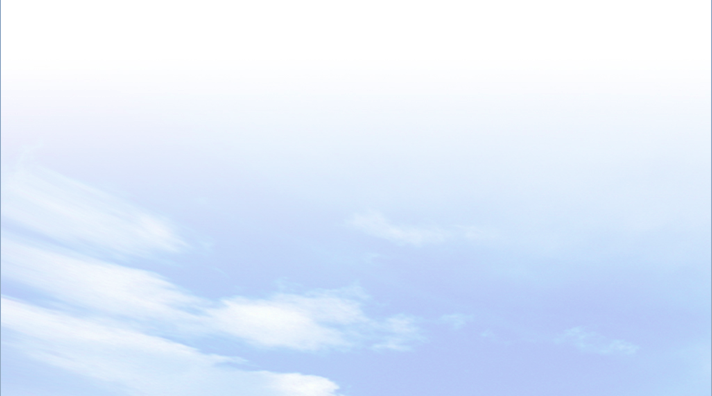 1
KHÍ HẬU NHIỆT ĐỚI ẨM GIÓ MÙA
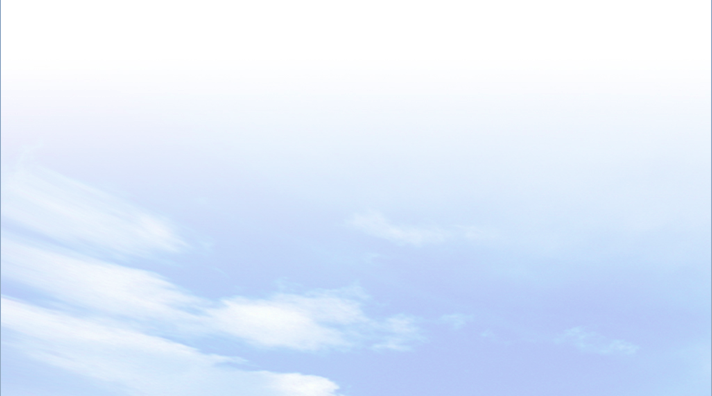 HOẠT ĐỘNG NHÓM
Thời gian: 10 phút
NHIỆM VỤ
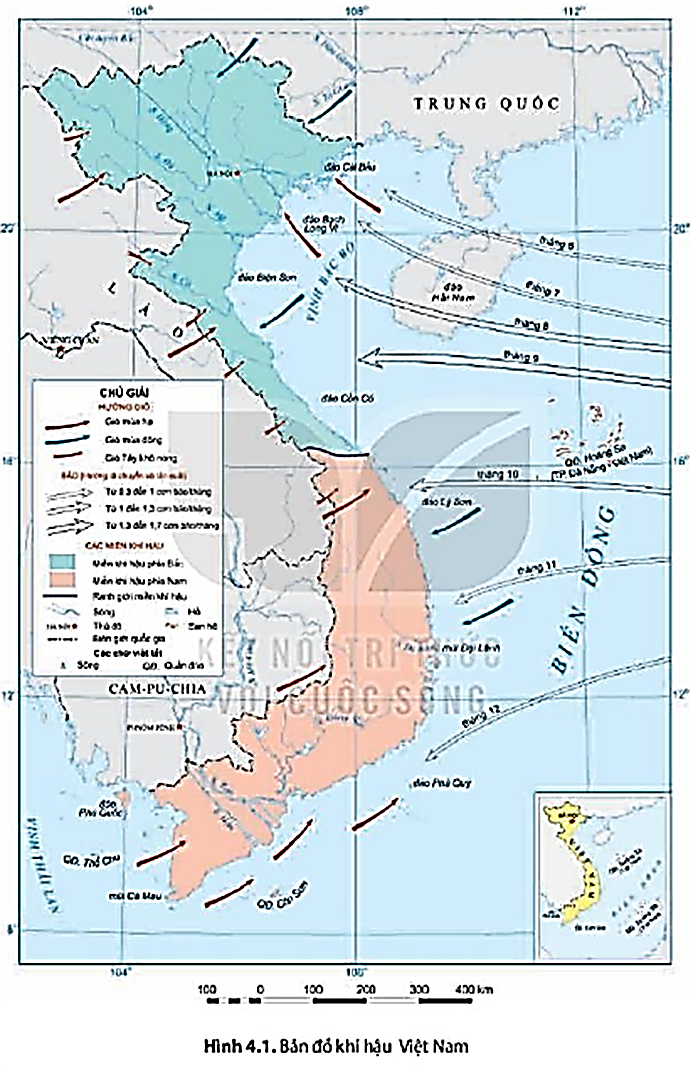 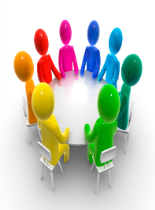 Dựa vào kênh chữ SGK, hình 4.1 /115 và đoạn video trên hãy trình bày đặc điểm gió mùa của Việt Nam theo  phiếu học tập sau :
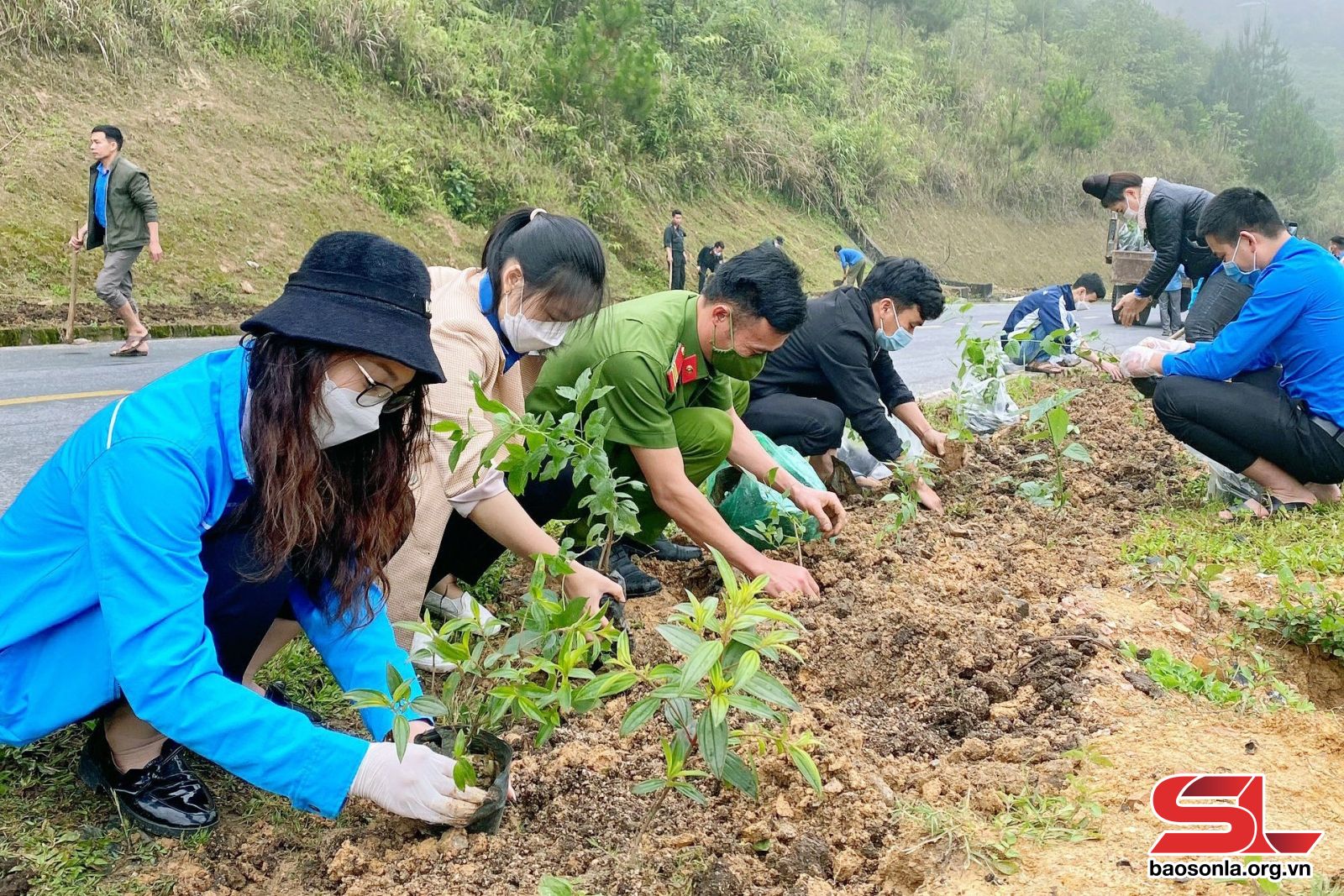 BÀI 4
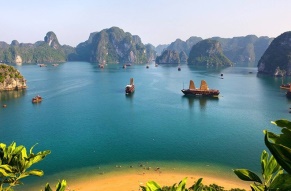 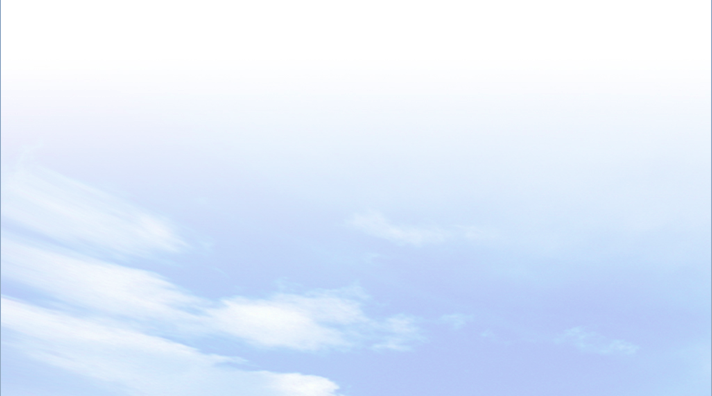 1
KHÍ HẬU NHIỆT ĐỚI ẨM GIÓ MÙA
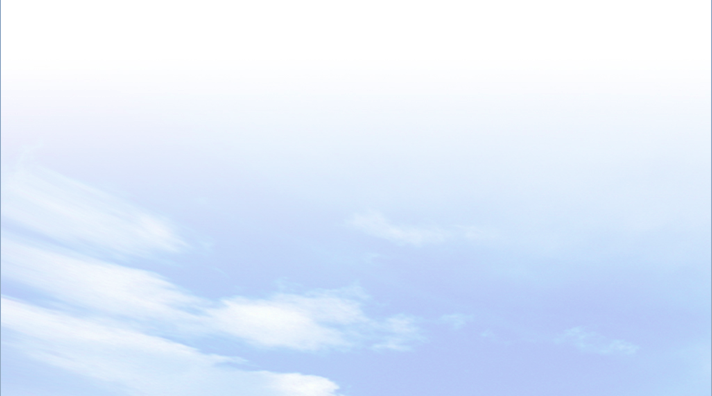 Gió mùa mùa đông
BÀI 4
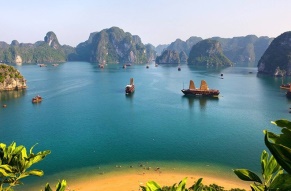 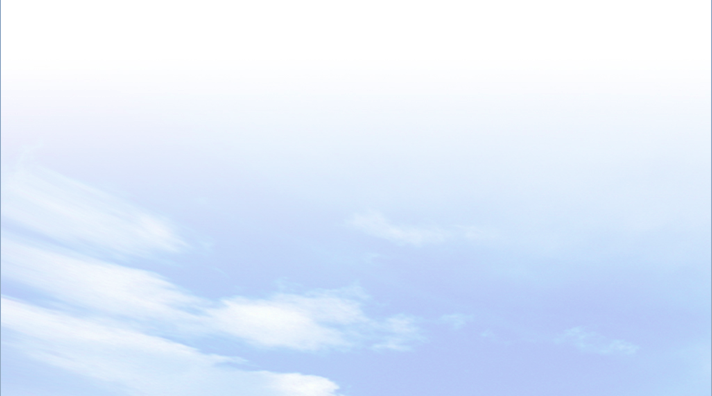 1
KHÍ HẬU NHIỆT ĐỚI ẨM GIÓ MÙA
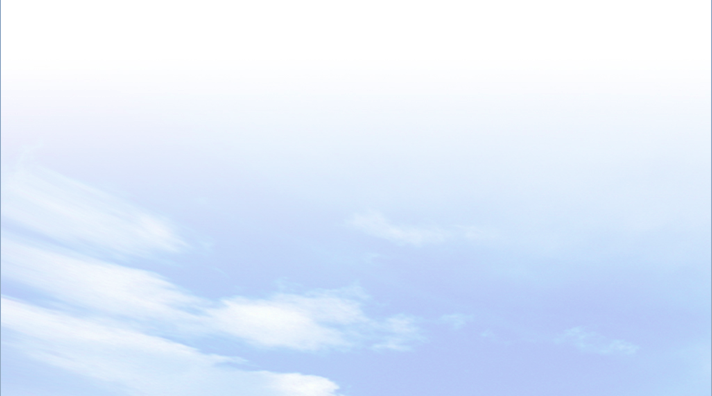 Gió mùa mùa hạ
BÀI 4
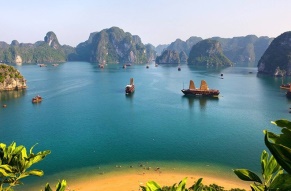 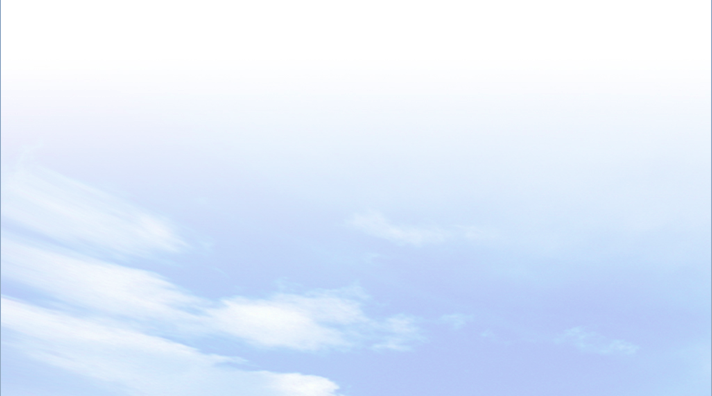 2
SỰ PHÂN HÓA ĐA DẠNG CỦA KHÍ HẬU VIỆT NAM
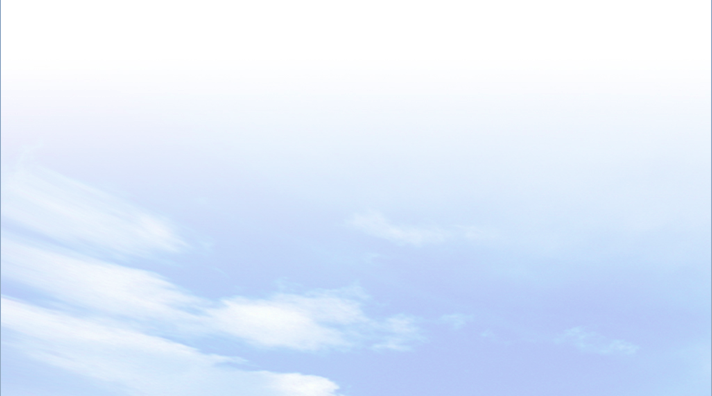 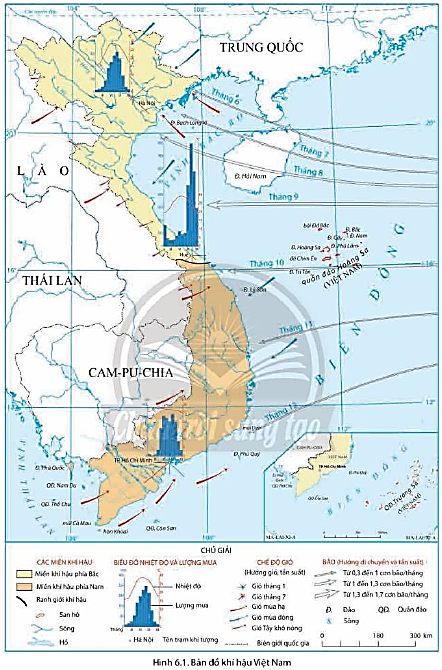 HOẠT ĐỘNG NHÓM
Thời gian: 10 phút
NHIỆM VỤ
* NHÓM 1 VÀ 2: Quan sát hình 4.1, các hình ảnh và kênh chữ SGK, nêu biểu hiện của sự sự phân hóa bắc – nam của khí hậu nước ta. Giải thích nguyên nhân.
* NHÓM 3 VÀ 4: Quan sát hình 4.1, các hình ảnh và kênh chữ SGK, nêu biểu hiện của sự sự phân hóa đông tây của khí hậu nước ta. Giải thích nguyên nhân.
* NHÓM 5 VÀ 6: Quan sát hình 4.1, các hình ảnh và kênh chữ SGK, nêu biểu hiện của sự sự phân hóa theo độ cao của khí hậu nước ta. Giải thích nguyên nhân.
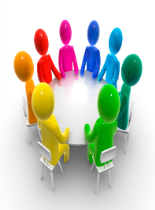 BÀI 4
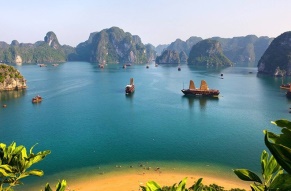 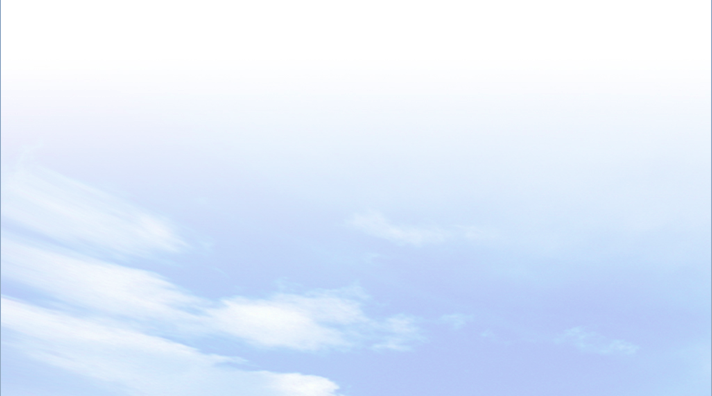 2
SỰ PHÂN HÓA ĐA DẠNG CỦA KHÍ HẬU VIỆT NAM
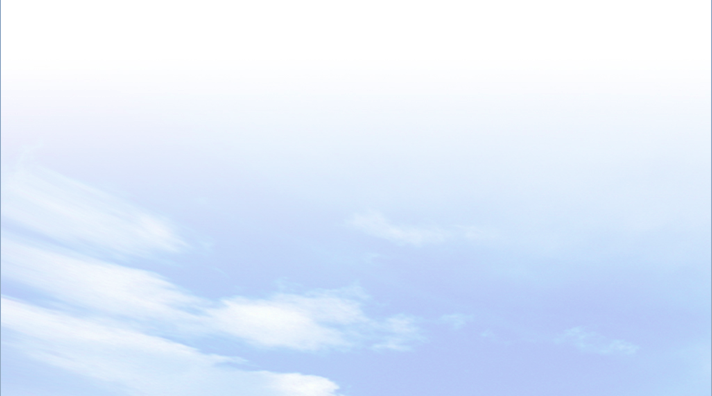 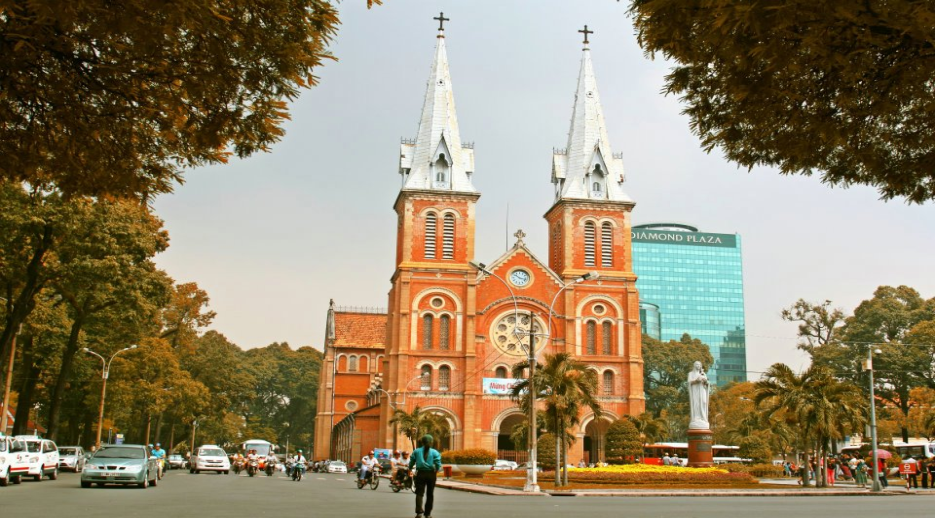 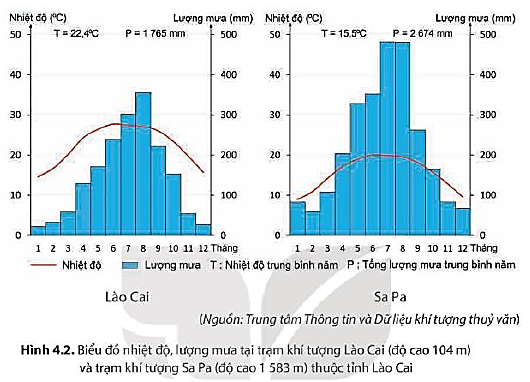 Mùa khô ở TPHCM
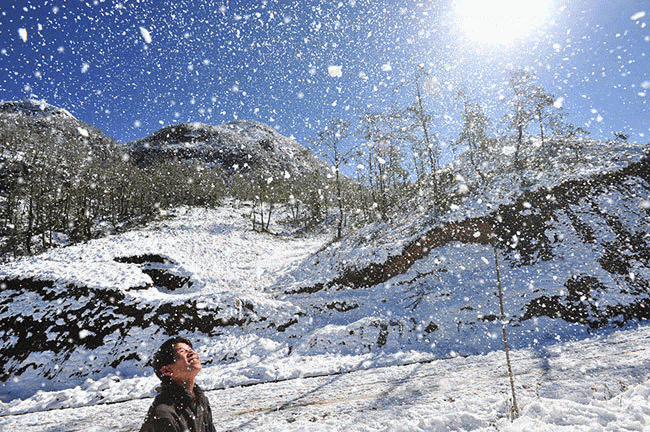 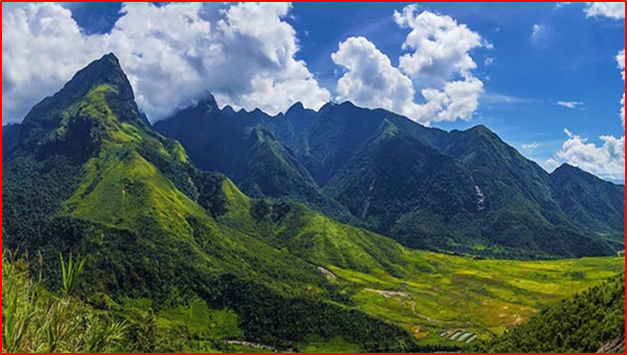 Dãy Hoàng Liên Sơn
Tuyết rơi ở Sa Pa
BÀI 4
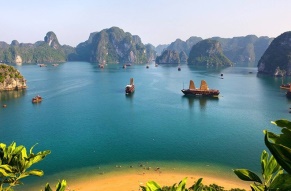 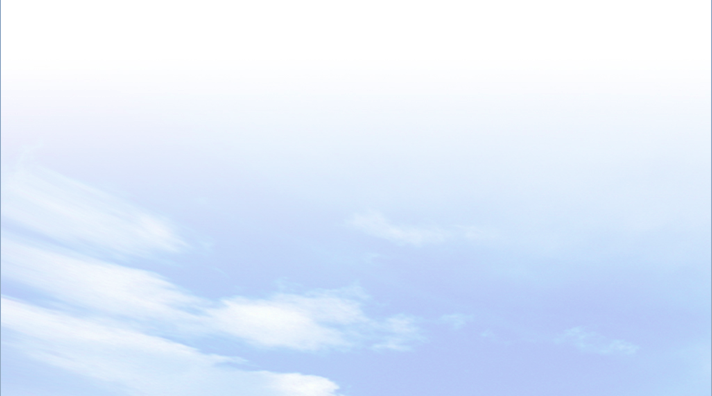 2
SỰ PHÂN HÓA ĐA DẠNG CỦA KHÍ HẬU VIỆT NAM
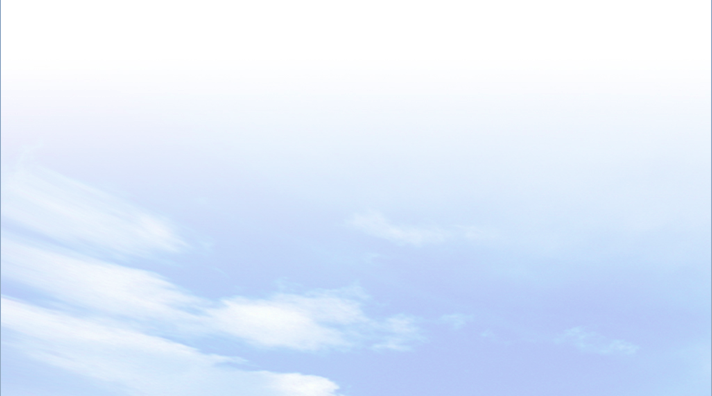 a. Phân hoá theo chiều bắc – nam
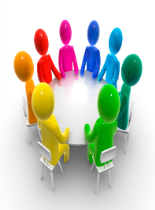 1
BÀI 4
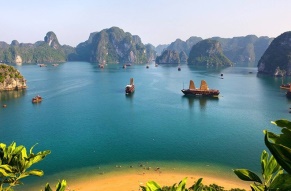 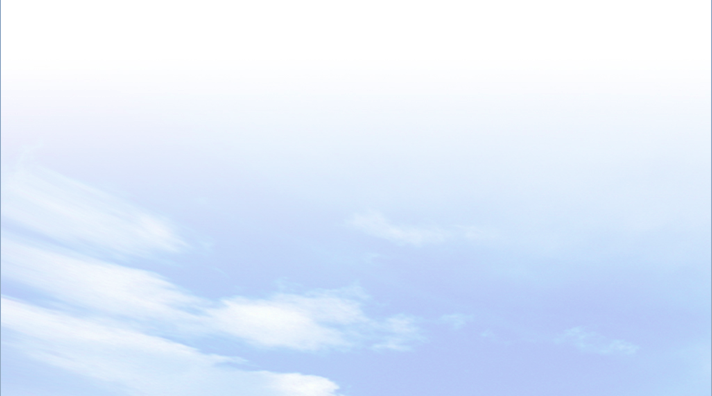 2
SỰ PHÂN HÓA ĐA DẠNG CỦA KHÍ HẬU VIỆT NAM
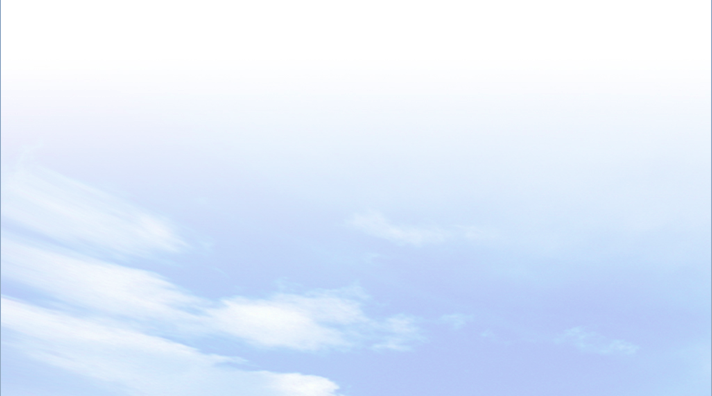 b. Phân hoá theo chiều đông – tây
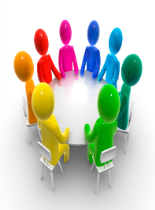 3
BÀI 4
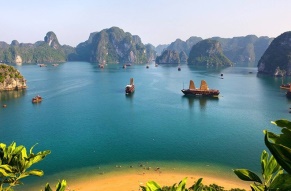 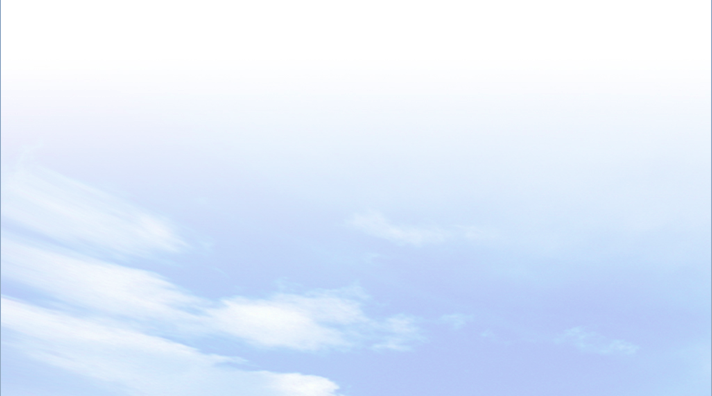 2
SỰ PHÂN HÓA ĐA DẠNG CỦA KHÍ HẬU VIỆT NAM
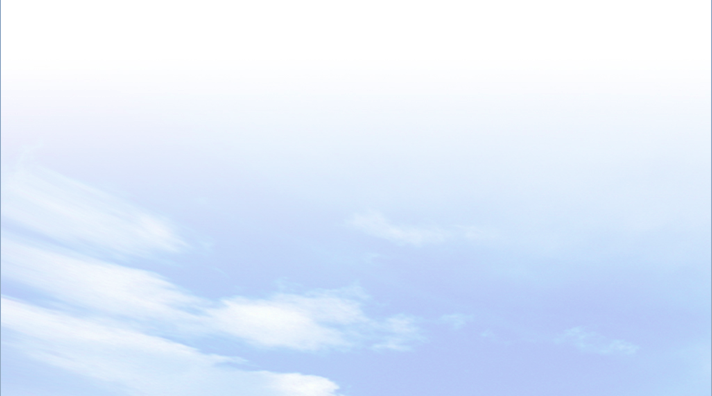 c. Phân hoá theo độ cao
BÀI 4
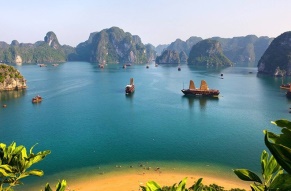 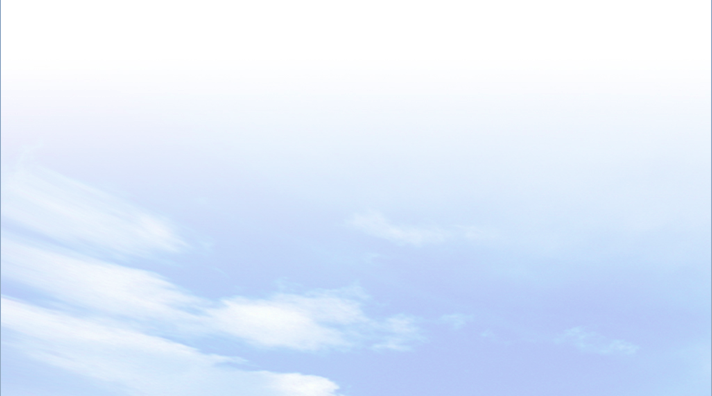 2
SỰ PHÂN HÓA ĐA DẠNG CỦA KHÍ HẬU VIỆT NAM
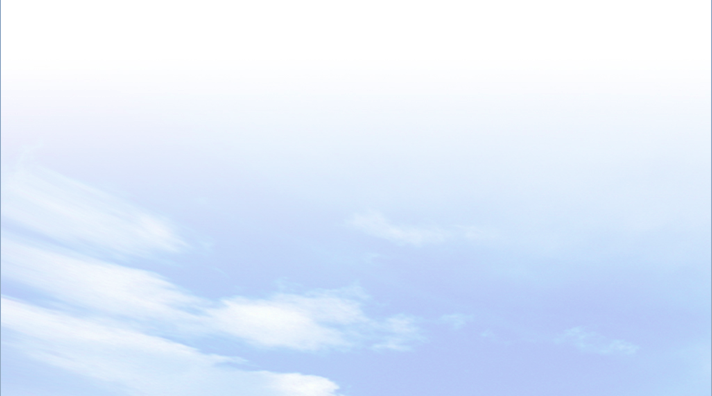 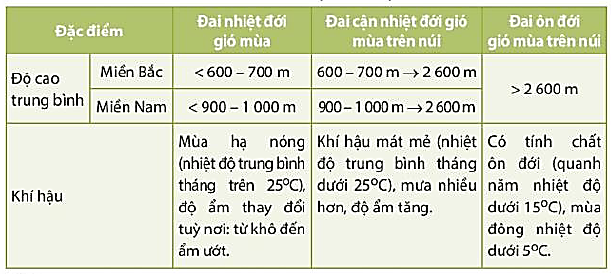 c. Phân hoá theo độ cao
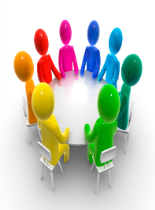 5
BÀI 4
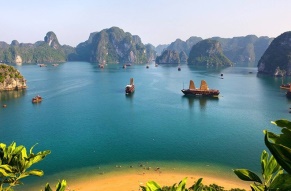 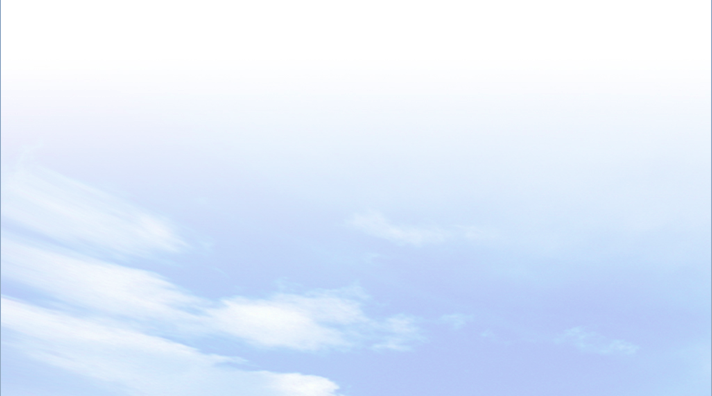 EM CÓ BIẾT?
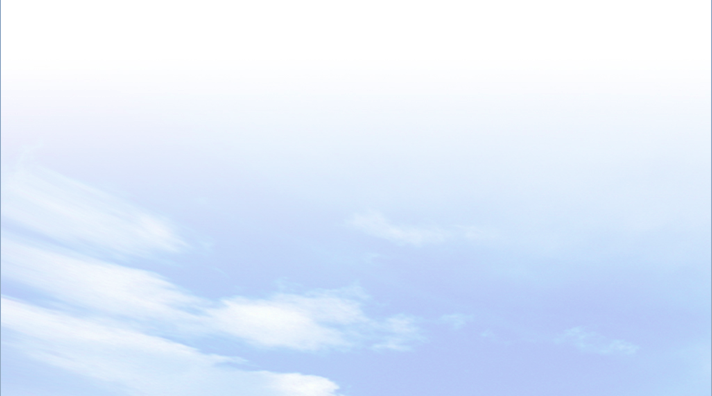 Hiện tượng gió vượt đèo được gọi là Phơn (foehn). Từ bên kia sườn núi gió thổi lên, càng lên cao không khí càng bị bị lạnh dần đi rồi ngưng kết tạo thành mây cho mưa ở sườn đón gió, đồng thời thu thêm nhiệt do ngưng kết toả ra. Sau khi vượt qua đỉnh gió thổi xuống bên này núi, nhiệt độ của nó tăng dần lên do quá trình không khí bị nén đoạn nhiệt, vì vậy đến chân núi bên này không khí trở nên khô và nóng hơn. Hiện tượng này gọi là “Hiệu ứng phơn”. Đỉnh núi càng cao chênh lệch nhiệt độ càng lớn.
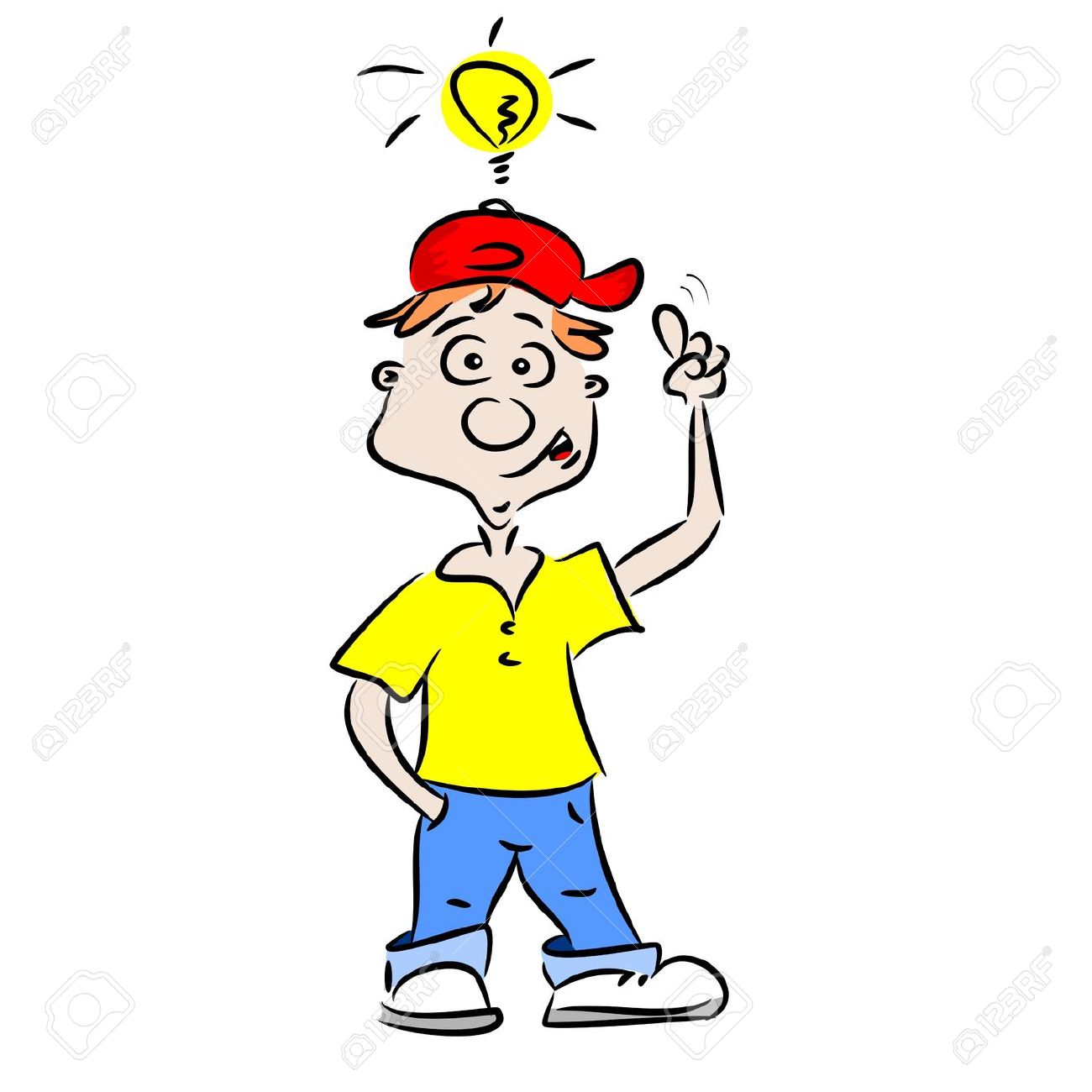 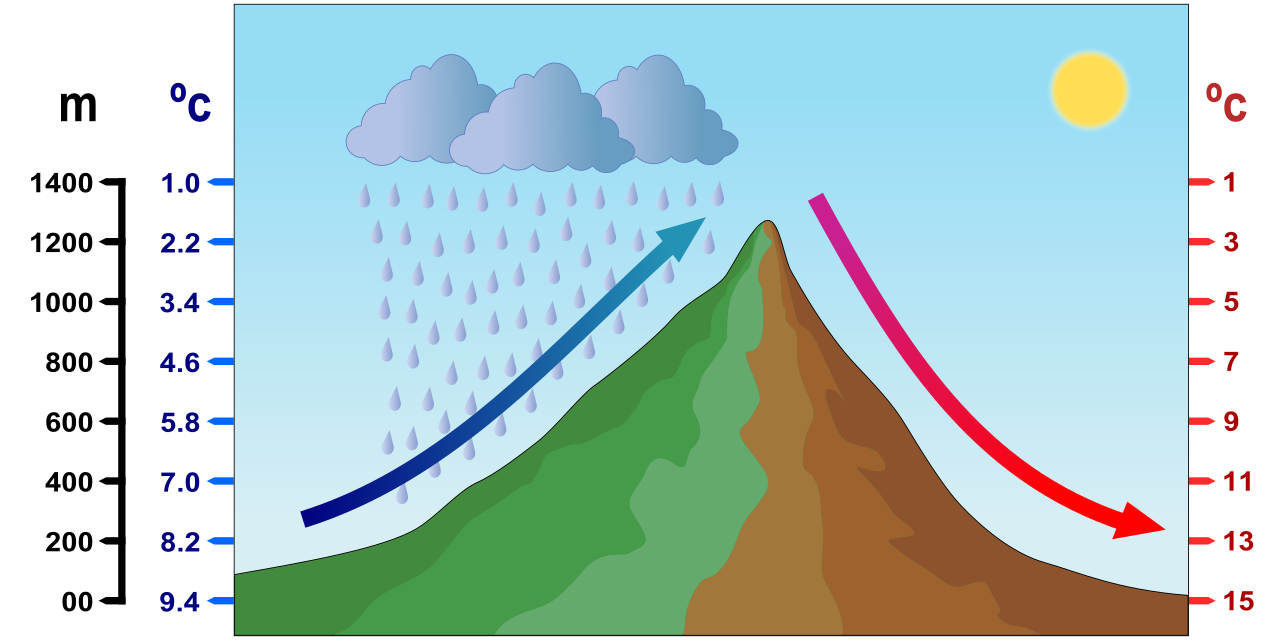 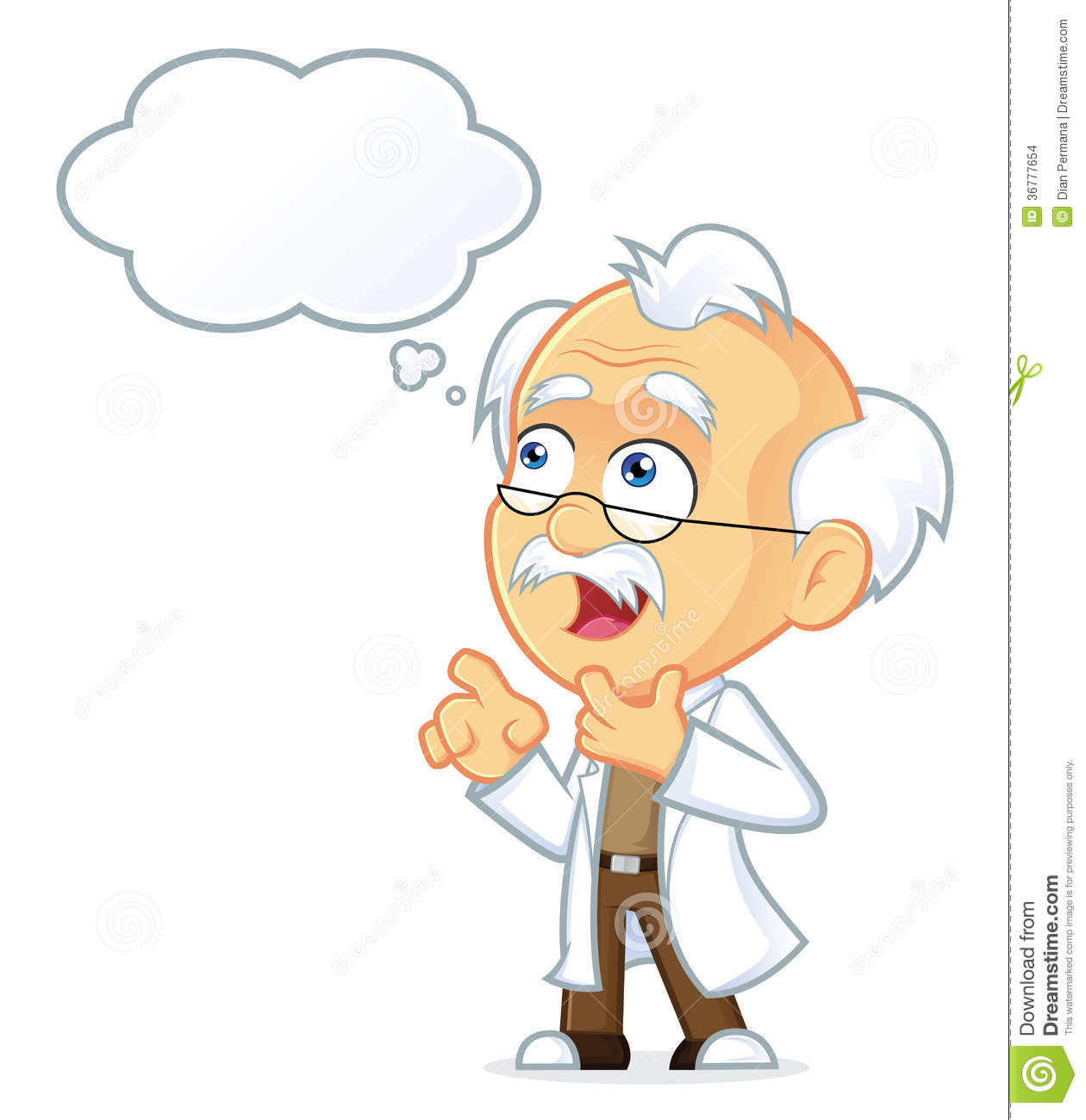 BÀI 4
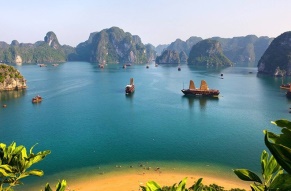 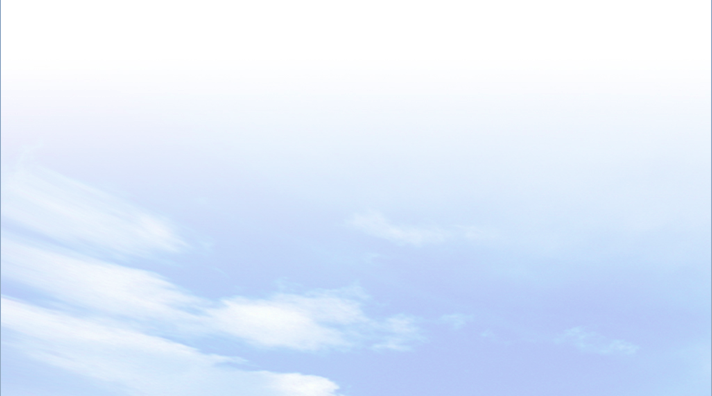 3
LUYỆN TẬP VÀ VẬN DỤNG
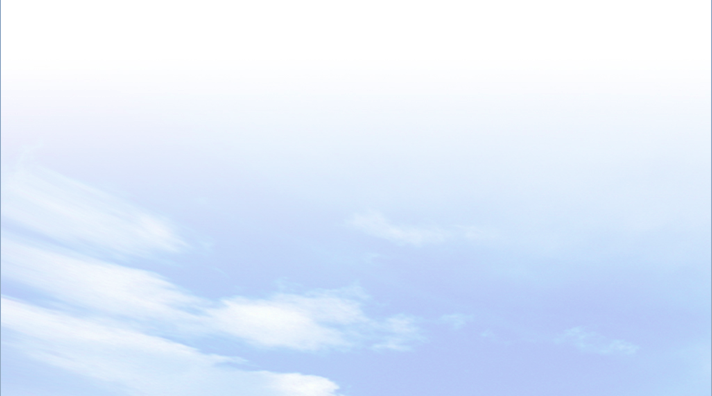 a. Luyện tập
Dựa vào bảng 4.1, nhận xét sự khác nhau về chế độ nhiệt (nhiệt độ trung bình năm, nhiệt độ trung bình tháng nóng nhất và tháng lạnh nhất; biên độ nhiệt năm) giữa Lạng Sơn và Cà Mau.
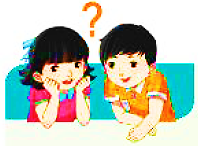 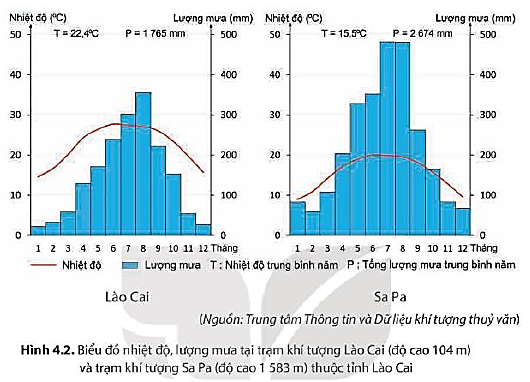 BÀI 4
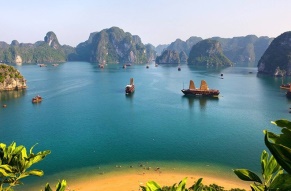 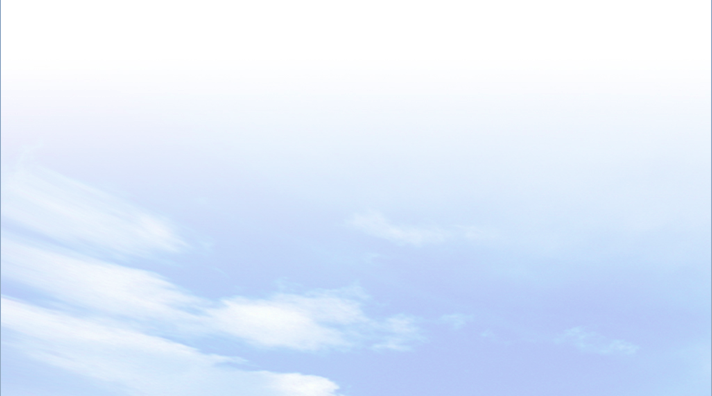 3
LUYỆN TẬP VÀ VẬN DỤNG
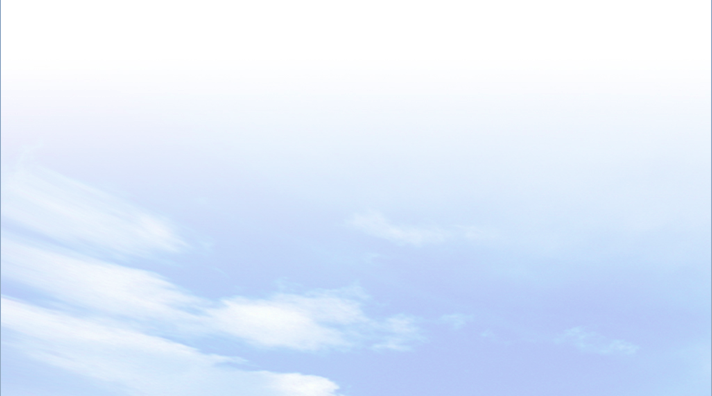 a. Luyện tập
- Nhận xét: Nhìn vào bảng số liệu ta thấy, giữa Lạng Sơn và Cà Mau có sự khác biệt lớn về nhiệt độ:







 - Giải thích:
+ Nhiệt độ trung bình năm tăng dần từ Bắc vào Nam vì càng về phía Nam góc nhập xạ càng lớn, lượng nhiệt nhận được càng nhiều.
 + Tháng I, chênh lệch nhiệt độ giữa 2 miền Bắc - Nam rõ rệt do miền Bắc chịu ảnh hưởng của gió mùa Đông Bắc lạnh, nhiệt độ giảm sâu; miền Nam nóng quanh năm.
BÀI 4
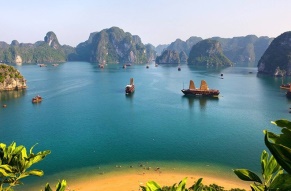 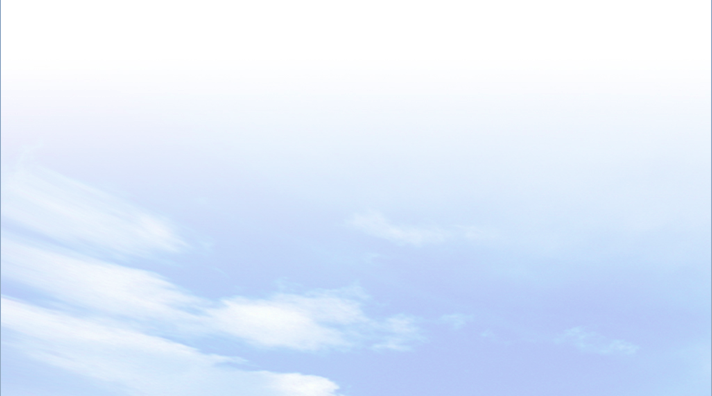 3
LUYỆN TẬP VÀ VẬN DỤNG
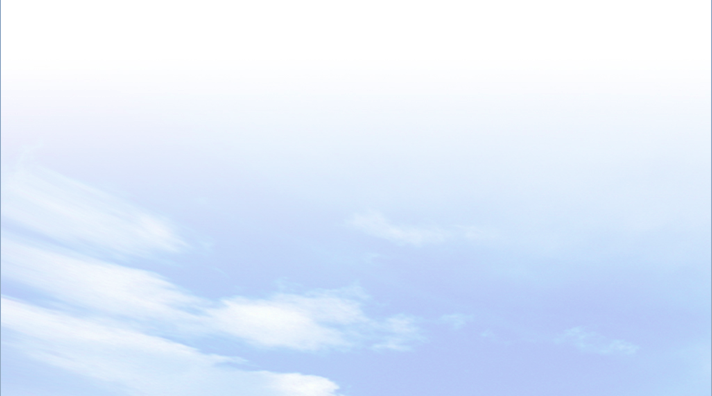 b. Vận dụng
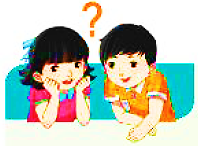 Tìm hiểu và cho biết đặc điểm khí hậu ở địa phương em.
VÍ DỤ: KHÍ HẬU Ở HÀ NAM
   Khí hậu Hà Nam tiêu biểu cho vùng Bắc Bộ với đặc điểm của khí hậu nhiệt đới gió mùa ẩm, mùa hè nóng, mưa nhiều và mùa đông lạnh, ít mưa. Thuộc vùng nhiệt đới, Hà Nam quanh nǎm tiếp nhận lượng bức xạ Mặt Trời rất dồi dào và có nhiệt độ cao.
=> Thuận lợi phát triển nền nông nghiệp nhiệt đới và trồng cây vụ đông.